Afweersysteem
Klinisch redeneren
DE TIP!
Kennis van AF en pathologie is de basis van klinisch redeneren, zeker ook in de praktijk 
Bekijk de literatuur en de filmpjes voordat je start met de uitwerking van de opdracht.
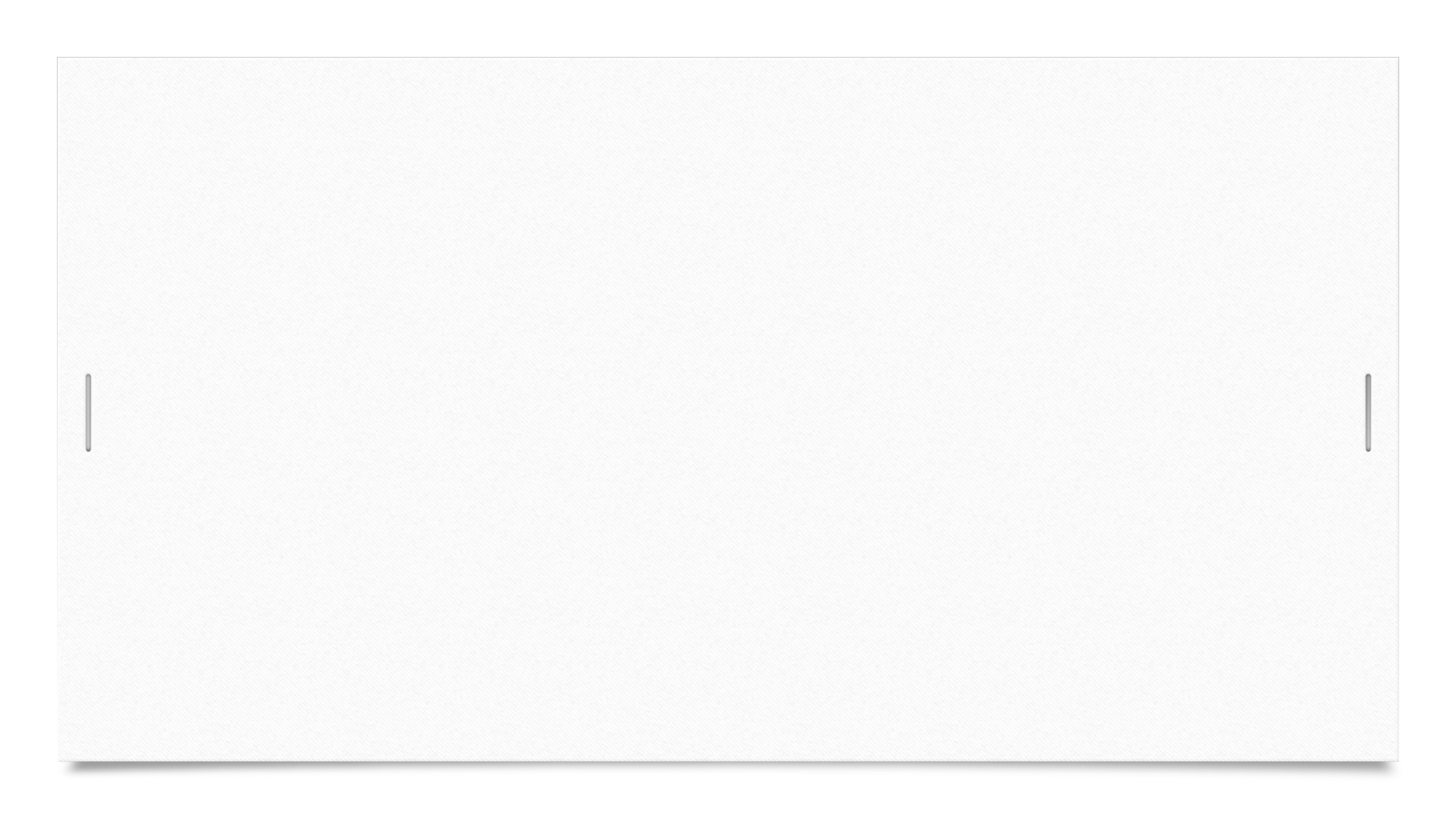 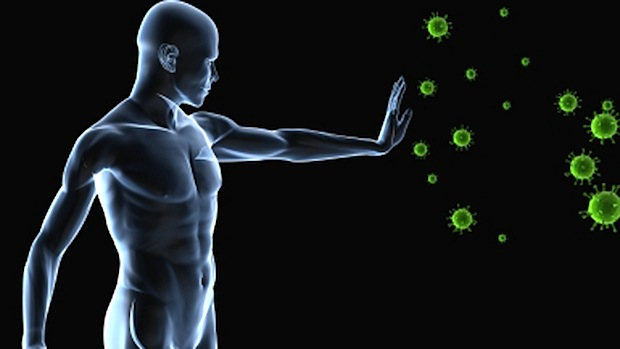 Welk verband heeft het afweersysteem met de volgende orgaansystemen:
Ademhaling
Circulatie
Bloed
Neurologisch systeem
Digestief systeem
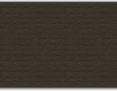 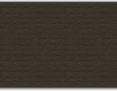 Ademhaling – de slijmvliezen van de  longen zijn een belangrijk contact oppervlak met pathogenenCirculatie – zorgt voor transport van witte bloedcellen/ leukocyten, deze  bestrijden infecties (circulatie zorgt natuurlijk ook voor het transport van pathogenen)Bloed – bevat witte bloedcellen en eiwitten voor de afweerNeurologisch – zorgt voor stresshormonen  (bij hoge stress ben je meer vatbaar voor ziektes)Digestief – maagsap doodt micro organismen/ slijmvliezen van de darmen zijn een groot contact oppervlak voor pathogenen
Welk verband heeft het afweersysteem met de volgende orgaansystemen:
Insteekplaatsen (porte d’entree)
Medicatie
Beschadigd slijmvlies
Immunosupressie – niet goed werkend afweersysteem       
Wonden (bijtwonden, brandwonden, decubitus, necrose,chirurgische wonden, blaren en scheurwonden)
Problemen in de afweer van huid en slijmvliezen
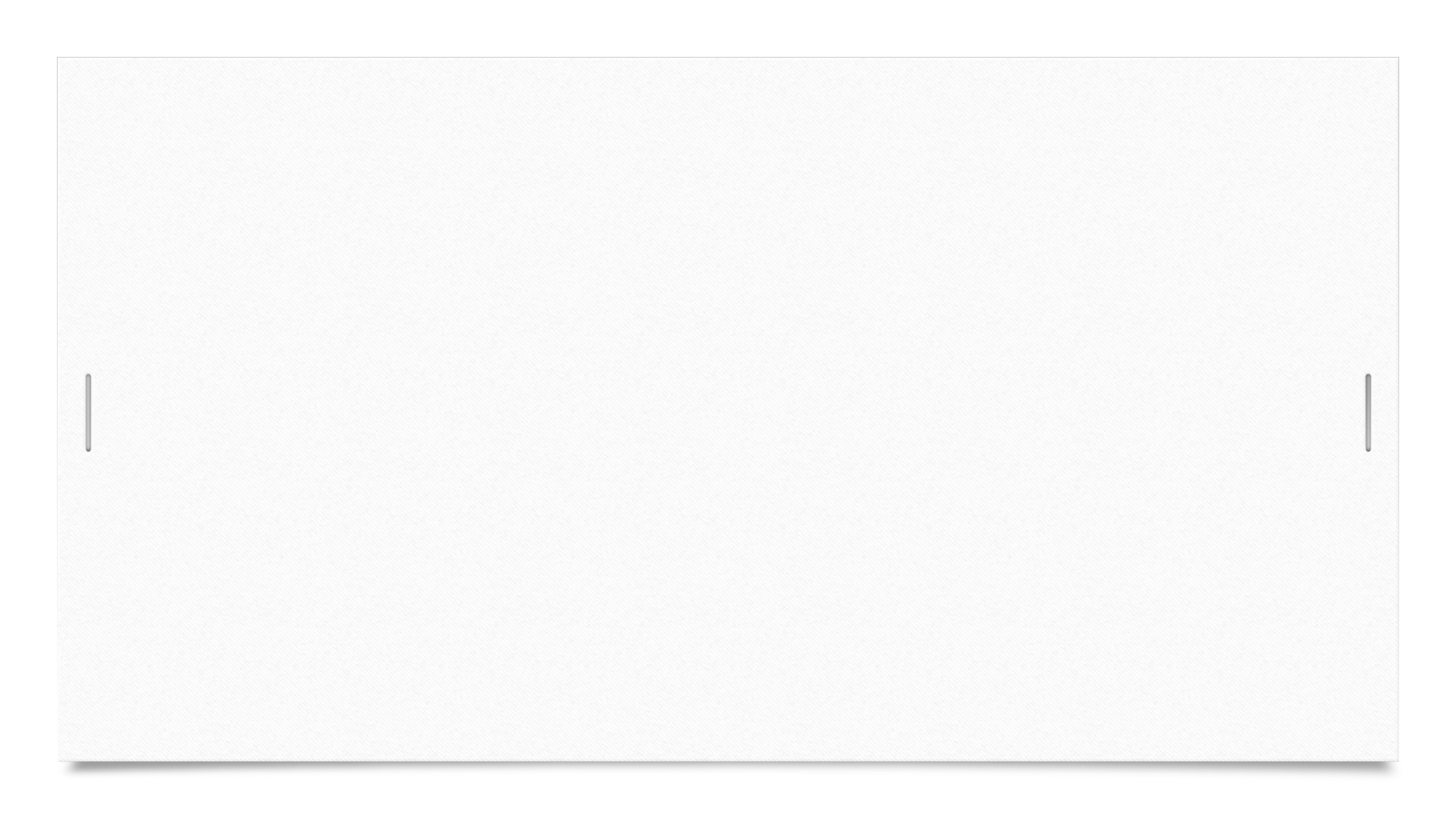 Problemen die kunnen ontstaan door de afweer in  bloed en lymfe zijn bijvoorbeeld:
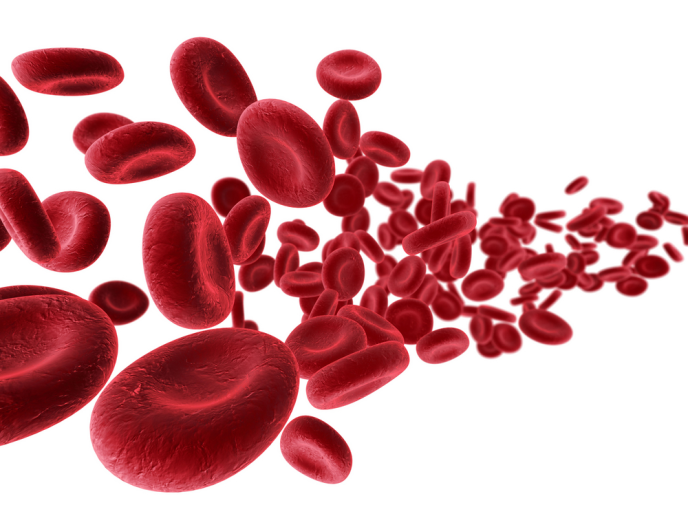 Leucocytose 
Leukopenie 

Auto- immuunziekten
Allergieën
Transfusiereacties
Afstoting na transplantatie
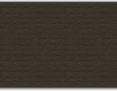 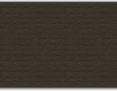 [Speaker Notes: Leukocytose = verhoogd aantal leukocyten
Leukopenie = verlaagd aantal leukocyten]
Welke observaties kun je doen als verpleeg- kundige
Kerntemperatuur meten 
Ademhaling en hartfrequentie observeren 
Algemene toestand van de patient, hoe voelt de patiënt zich, is de patiënt moe of is er sprake van algehele malaise?
Koude rillingen/ onwillekeurige bewegingen?
Observeer op hypothermie en hyperthermie, is er sprake van koortsstuipen?
Welke observaties kun je doen als verpleeg- kundige
Bewustzijn observeren – alert zijn op delier 
Huidafwijkingen, let op roodheid, warmte, pijn, zwelling, pus of functieverlies
Ontstekingsverschijnselen van de huid
Let op wondgenezing
Wees alert op petechiën (kan wijzen op menigitis)
Petechiën zijn puntbloedinkjes
Vitale- levensbedreigende aandoeningen als het gaat om de afweer zijn
Infectie
Sepsis
Allergie
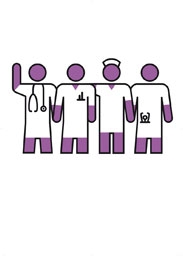 Vitale dreiging - infecties
Er zijn meerdere soorten van infectie mogelijk:
Cutane infecties
Aerogene infecties
Enterale infecties
Hematogene infecties
Genitale infecties
Als een infectie niet goed te bestrijden is kan een levensbedreigende situatie ontstaan voor de patient.
[Speaker Notes: Anatomieboek vanaf bladzijde 78]
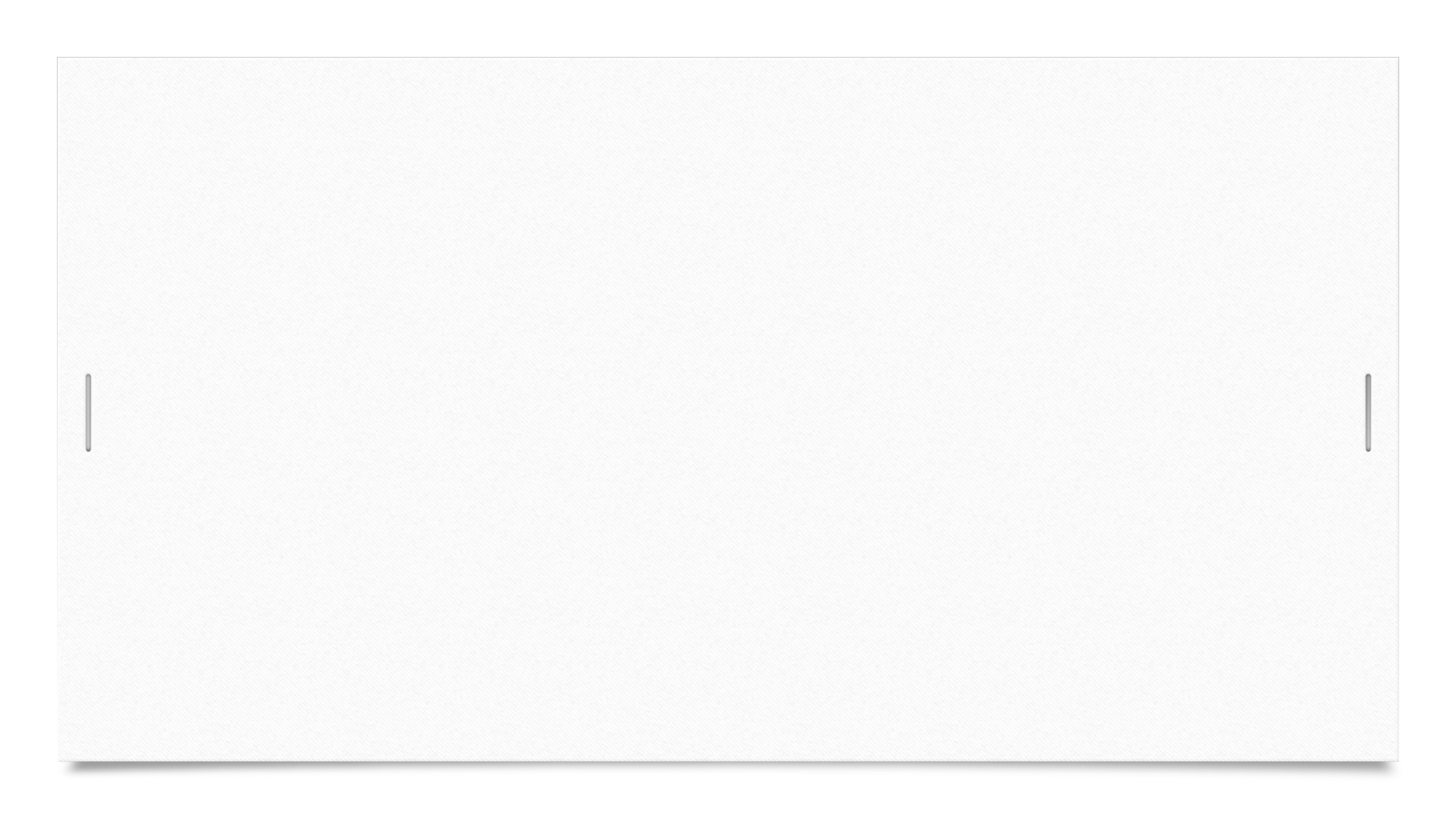 Septisch syndroom
Een vitale dreiging van de afweer is een sepsis.
Sepsis is een levensbedreigend orgaanfalen dat wordt veroorzaakt door een ontregelde respons van het lichaam op een infectie (multi orgaanfalen)
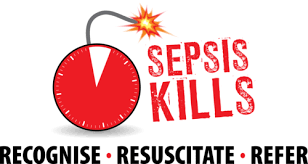 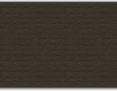 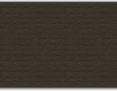 [Speaker Notes: Sepsis – indien een infectie zich via het bloed verspreidt]
Sepsis zorgt dus voor een levensbedreigende situatie waarin de  organen falen. Dit wordt veroorzaakt door een ontregelde respons (een verkeerde reactie)van het lichaam op een infectie.
Deze reactie waarbij alle organen hun functie verliezen heet Multi Orgaanfalen.
Sepsis wordt ook wel bloedvergiftiging genoemd.
Sepsis is een syndroom van een heel breed scala aan onderliggende ziektebeelden en mechanismen om ziek te worden.
Ongeveer 1 op de 5 patiënten overlijdt aan een sepsis!
Sepsis
In de afweer kan een allergie voor een levensbedreigende situatie zorgen. Dit heet een anafylactische shock.
Dit is een shock op basis van een (heftige) allergische reactie (de afweer).
Bij een anafylactische shock is er een probleem met de bloedverdeling door vaatverwijding, vasodilitatie. Dit ontstaat o.a. door het vrijkomen van histamine.
Anafylaxie wordt veroorzaakt door een extreme reactie van het immuunsysteem op een lichaamsvreemde stof (allergeen), zoals insectengif, latex, voedsel en medicijnen. 
Deze shock is een levensbedreigende, acute aandoening!
Anafylactische shock
Uitleg shock door juf Danielle
https://www.youtube.com/watch?v=64VRLTDw_sQ

Juf Danielle geeft in dit filmpje uitleg over de verschillende vormen van shock.
Casus Emma
[Speaker Notes: Maak de opdracht en kijk deze tijdens de thema – slb les van week 3 (de week van 2 maart) van elkaar na!

Veel succes!]